Моє хоббі
У кожного є те чим він займається найкраще, тобто хоббі.
Мені подобається фотографувати.
Обожнюю подорожі.
Світ – це книжка і той, хто не подорожує, читає лише одну сторінку. – Св. Аугустин
Захоплююсь туризмом.
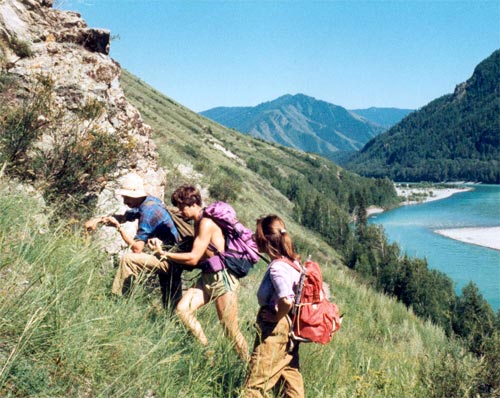 Люблю малювати.
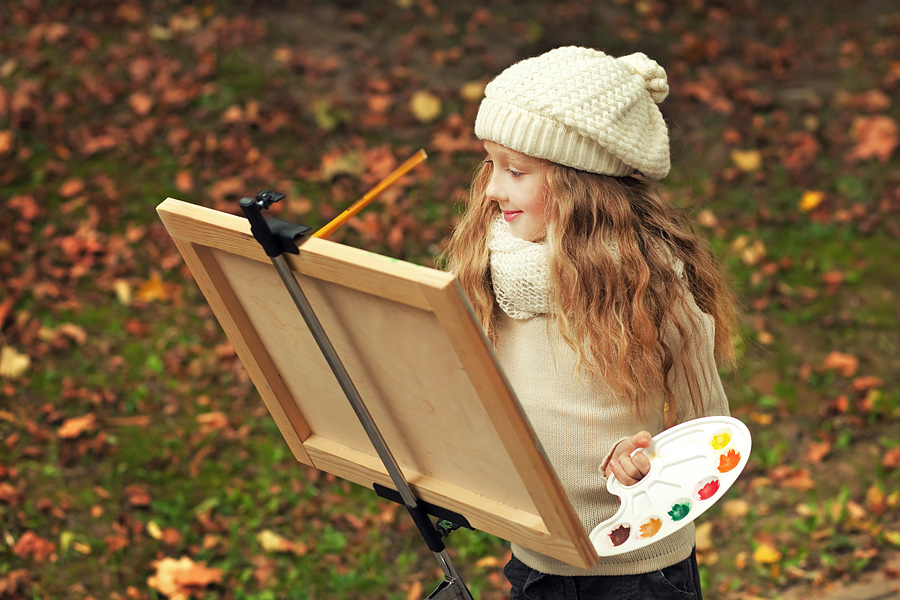 Люблю дивитись фільми з друзями.
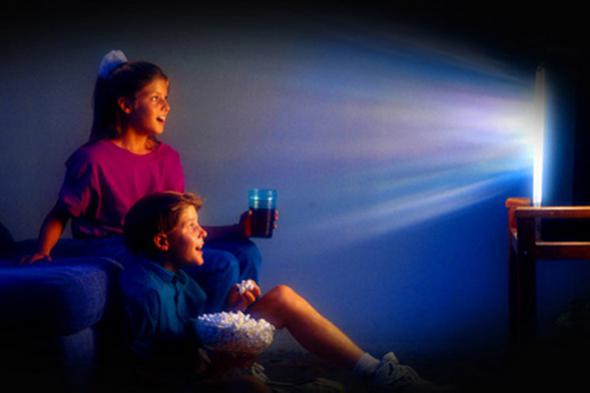 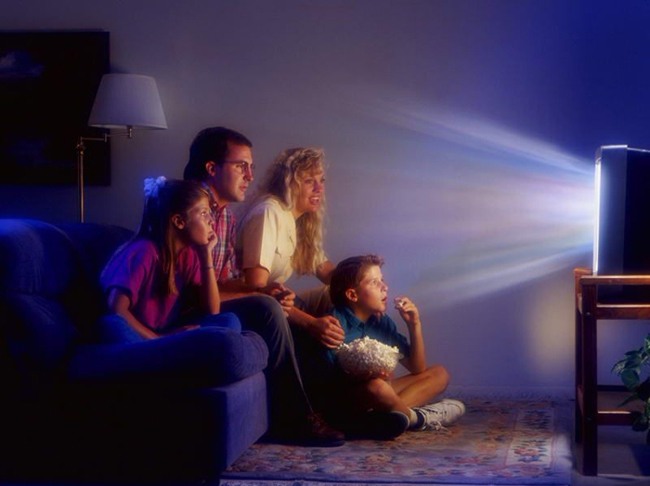 У вільний час люблю грати в шахи.
Я дуже люблю слухати музику.
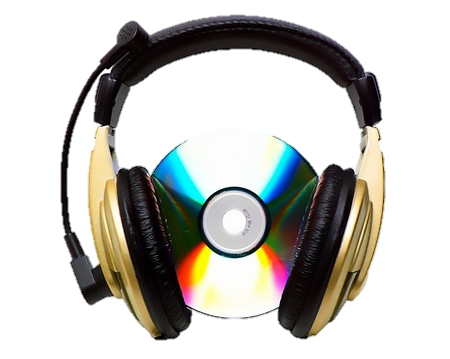 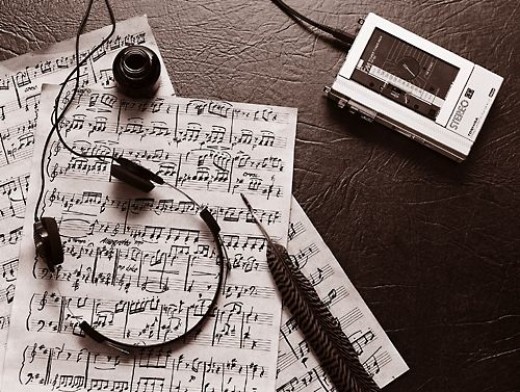 Захоплююсь читанням улюблених книг.
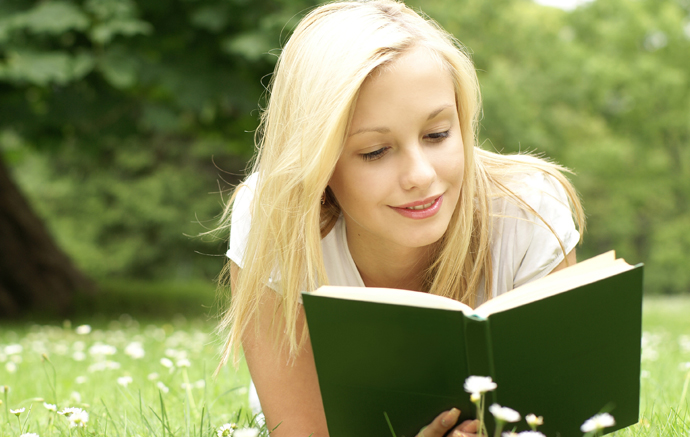